The following program is intended as
Part Two of a series:

			        Part I:  Organizing Your Life
			       (see the presentation entitled “Time Goes  ‘Bye’”)

Part II:  Organizing Your Work
Legal Notice and Terms of Use
Copyright 2010 by the General Conference of Seventh-day Adventists®.  All rights reserved.  The information is provided for training purposes only and  is not intended nor should it be used as legal counsel.  This program may not be used or reformulated for any commercial purposes; neither shall it be published by any person or agency other than an official organizational unit of the Seventh-day Adventist® Church, unless prior written authorization is obtained from the General Conference of Seventh-day Adventists® Office of Global Leadership Development.  Subject to the foregoing terms, unlimited permission to copy or use this program is hereby granted upon inclusion of the copyright notice above. “Seventh-day Adventist” and “Adventist” are registered trademarks of the General Conference of Seventh-day Adventists® and may not be used by non-Seventh-day Adventist entities without prior written authorization from the General Conference.  Use of all or any part of this program constitutes acceptance by the User of these terms.
2
Organizing yourwork
General Conference of Seventh-day Adventists
Office of Global Leadership
Prepared by:  Lowell C Cooper
February 2010
Organizing your life:
4
3 Leadership Priorities:
Articulate mission, vision, values
3 Leadership Priorities:
Articulate mission, vision, values
3 Leadership Priorities:
Articulate mission, vision, values
Build trust
High trust produces speed.
Low trust slows everything.

Low trust creates:
Hidden agendas
Politics
Interpersonal conflict
Departmental rivalries
Win-lose thinking
Defensive and protective communication
3 Leadership Priorities:
Articulate mission, vision, values
Build trust
Empower others
3 Leadership Priorities:
Articulate mission, vision, values
Build trust—the focus of this presentation
Empower others
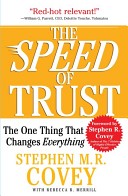 “You can have all the facts and figures, all the supporting evidence, all the endorsement that you want, but if you don’t command trust, you won’t get anywhere.”
—Naill Fitzgerald, Former Chairman, Unilever
“A humble person is more concerned 
about what is right than about being right, 
about acting on good ideas than having the
		ideas,
about embracing new truth than defending
		outdated position,
about building the team than exalting self, 
about recognizing contribution than being
		recognized for making it.”
—Stephen M R Covey, The Speed of Trust
Speed happens when people . . . truly trust each other. — Edward Marshall

If you’re not fast, you’re dead. — Jack Welch

Technique and technology are important, but adding trust is the issue of the decade. 
— Tom Peters, Business Author
The moment there is suspicion about a person’s motives, everything he does becomes tainted.
— Mahatma Gandhi
You don’t need to look far to realize that, as a global society, we have a crisis of trust on our hands. 

Consider recent newspaper headlines:
“Employees’ New Motto:  Trust No One”
“Companies Urge to Rebuild Trust”
“Both Sides Betray the Other’s Trust”
“20 NYSE Traders Indicted”
“Ethics Must Be Strengthened to Rebuild People’s Trust”
“Relationships Fall Apart as Trust Dwindles”
“Now Who Do You Trust?”
On the organizational level, trust within companies has also sharply declined. Just look at what the research shows:
Only 51% of employees have trust and confidence in senior management.
Only 36% of employees believe their leaders act with honesty and integrity.
Over the past 12 months, 76% of employees have observed illegal or unethical conduct on the job — conduct which, if exposed, would seriously violate the public trust.
What about trust at the individual level? Consider the percentage of students who acknowledged that they cheated in order to improve their odds of getting into graduate school.

	Liberal arts students – 43%
	Educational students – 52%
	Medical students – 63%
	Law students – 63%
	Business students – 75%
Trust always affects two outcomes — speed and cost. When trust goes down, speed will also go down and costs will go up.

When trust goes up, speed will also go up and costs will go down.
Trust is a function of two things: character and competence.

Character includes your integrity, your motive, your intent with people.

Competence includes your capabilities, yours skills, your results, your track record.
Trust building behaviors
Therefore, since it is by God's mercy that we are engaged in this ministry, we do not lose heart.  We have renounced the shameful things that one hides; we refuse to practice cunning or to falsify God's word; but by the open statement of the truth we commend ourselves to the conscience of everyone in the sight of God.
—2 Corinthians 4:1-2
“We try to live in such a way that no one will ever be offended or kept back from finding the Lord by the way we act, so that no one can find fault with us and blame it on the Lord.”
–2 Corinthians 6:3
“Having spent many years trying to define the essentials of trust, I arrived a the position that if two people could say two things to each other and mean them, then there was the basis for real trust.  The two things were ‘I mean you no harm’ and ‘I seek your greatest good.’”
—Jim Meehan, British Psychologist and Poet
#1  Tell the truth
Abraham Lincoln is a legendary example of someone who could inspire trust in others — even in his former rivals. Basically,                    his communication was straight                      and simple.  Even though people          disagreed with him, he did not                         appear duplicitous. Lincoln said, “If I were two-faced, would I be               wearing this one?“
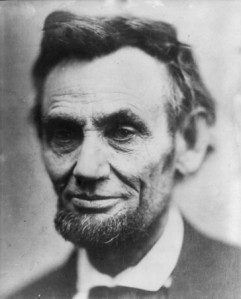 What upsets me is not that you lied to me, but that I can no longer believe you.
– Friedrich Nietzsche
#2  Demonstrate respect
Christianity: “Do unto others as you would have them do unto you.”
Judaism:  “What you hate, do not do to anyone.”
Islam: “No one of you is a believer until he loves for his brother what he loves for himself.”
Hinduism: “Do nothing to thy neighbor which thou wouldst not have him do to thee.”
Buddhism: “Hurst not others with that which pains thyself.”
Sikhism: “Treat others as you would be treated yourself.”
Confucianism: “What you do not want done to yourself, do not do to others.”
Aristotle: “We should behave to our friends as we wish our friend behave to us.”
Plato: “May I do to others as I would that they should do unto me.”
For some people, becoming a leader can be a real power trip. They relish the feeling of control over both people and information. And so they keep secrets, reveal little of their thinking about people and their performance, and hoard what they know about the business and its future. This kind of behavior certainly establishes the leader as boss, but it drains trust right out of a team.
— Jack Welch
#3  Create transparency
“Tell the truth in a way people can verify. Get real and genuine. Be open and authentic. Err on the side of disclosure. Operate on the premise of “What you see is what you get.” Don’t have hidden agendas. Don’t hide information.”
— Covey
“The counterfeit of transparency is illusion. It’s pretending, “seeming” rather than “being,”making things appear different than they really are.”
— Covey

The internet is a prime example of counterfeit because people can hide their identity and provide seemingly true information.
#4  Right wrongs
Without knowing the truth, Oprah defended author James Frey against the accusations that he embellished “nonfiction” incidents written in his book. Because of this, she had damaged her reputation. She said ”I made a mistake and I left the impression that truth does not matter, and I am deeply sorry about that. That is not what I believe. To everyone who has challenged me on this issue of truth, you are absolutely right.”
Watergate wasn’t so much a burglary as it was the failure to recognize mistakes, to take responsibility for them, and to apologize accordingly. 
— Jon Huntsman, Chairman, Huntsman Chemical
#5  Show Loyalty
Leaders also establish trust by giving credit where credit is due. They never score off their own people by stealing an idea and claiming it as their own.
— Jack Welch

Give credit freely. Acknowledge the contributions of others. Speak about people as if they were present. Represent others who aren’t there to speak for themselves. Don’t bad-mouth others behind their backs. Don’t disclose others’ private information.
#6  Deliver results
We judge ourselves by what we feel capable of doing, while others judge us by what we have already done.
— Henry Wadsworth Longfellow
#7  Get better
The illiterate of the 21st century will not be those who cannot read and write but those who cannot learn, unlearn, and relearn.
— Alvin Toffler

One of the reasons people stop learning is that they become less and less willing to risk failure.
— John Gardner, Author of Excellence and Self-Renewal
Anyone who stops learning is old, whether this happens at twenty or eighty. Anyone who keeps on learning not only remains young, but becomes constantly more valuable regardless of physical capacity.
— Harvey Ullman
You learn nothing from your successes except to think too much of yourself. It is from failure that all growth comes, provided you can recognize it, admit it, learn from it, rise above it, and then try again.
— Dee Hock, Founder and Former CEO, Visa International
#8  Confront reality
Leaders need to be more candid with those they purport to lead. Sharing good news is easy. When it comes to the more troublesome negative news, be candid and take responsibility. Don’t withhold unpleasant possibilities and don’t pass off bad news to subordinates to deliver. Level with employees about problems in a timely fashion.
— Jon Huntsman, Chairman, Huntsman Chemical
#9  Clarify expectations
Almost all conflict is a result of violated expectations.
— Blaine Lee, Author of The Power Principle

One way of checking to see if your communication has been clears is to “check for clarity” by asking a few simple questions:
 What have you understood from this conversation?
 As a result of our interaction, what do you see as your next steps? What do you see as mine?
 Do you feel that others are clear regarding expectations?  
 What can we do to make things more clear?
#10  Practice accountability
All power is a trust; and we are accountable for its exercise.
— Benjamin Disraeli


Hold yourself accountable.
Hold others accountable.
#11  Listen first
Leadership has less to do with walking in front and leading the way than it does with listening to the needs of people of the company and meeting them.
— Charles M. Cawley, Chairman and CEO, MBNA America
#12  Keep commitments
It is a leader’s responsibility to demonstrate what is means to keep your word and earn a reputation for trustworthiness.
— Hank Paulson, Chairman and CEO, Goldman Sachs
#13  Extend trust
Leadership without mutual trust is a contradiction in terms. 
— Warren Bennis, Author of On Becoming a Leader
TRUST BUILDERS
OUR PRACTICES
Tell the truth
Demonstrate respect
Create transparency
Right wrongs
Show loyalty
Deliver results
Get better
Confront reality
Clarify expectations
Practice accountability
Listen first
Keep commitments
Extend trust
What is one thing we are now doing that we should continue doing?

What is one thing we are now doing that we should stop doing?

What is one thing we are not doing that we should start doing?